معرفی IIS
ارائه دهنده : حامد نامی 
استاد محمد مهدی نعمت اللهی
درس مهندسی اینترنت
2
IIS چیست؟
Internet information service
وظیفه به اشتراک گذاری فایل ها تحت شبکه و از طریق مرورگر ها را دارد.


Apache

Nginx

Tomcat
3
نحوه کار IIS
درخواست وبی که به سمت سرور می آید را تجزیه و تحلیل میکند و به سمت وب سایت مورد نظر می فرستد.


IIS برای هر وب سایت یک Application Pool می سازد. 

Application Pool وظیفه مدیریت درخواست ها را به عهده دارد.

IIS میتواند هزاران وب سایت در خودش داشته باشد.
4
تفکیک وب سایت ها در IIS
IP Address

IP Address + port 

Host Name
ساختار ماژولار IIS 7 و IIS 7.5
5
امروزه امنیت در وب سرورها یکی از مهمترین قسمت های زندگی هر ITMAN شده است .


در وب سرورهای قبلی مایکروسافت در هنگام نصب وب سرور شما می توانستید تا حدودی تعیین کنید که چه امکاناتی به همراه وب سرور بر روی آن نصب شود .

در وب سرورهای قدیمی تر به ناچار مجبور بودید که کلیه امکانات را به یکباره نصب کنید و قادر به تفکیک امکانات نصب نبودید .

اما چه اهمیتی دارد که شما بتوانید برای وب سرور تعیین کنید که چه امکانات یا Feature هایی داشته باشد یا نداشته باشد ؟
ساختار ماژولار IIS 7 و IIS 7.5
6
همین بحث را در خصوص وب سرور IIS نیز داریم ، اگر قرار نیست ما امکانی را بر روی سرور خود قرار بدهیم بنابراین اصلا این امکان وب سرور را نصب نمی کنیم و ریسک سوء استفاده از آن را به صفر می رسانیم




در نسخه 7 و 7.6 از وب سرور IIS بر خلاف نسخه های قبلی تمامی موارد و امکانانی که مد نظر یک کاربر است در قالب یک ماژول یا Feature ارائه شده است.
کنسول گرافیکی IIS
7
برای انجام تنظیمات این ماژول ها سه راه وجود دارد:  

کلیک کردن بر روی هر کدام از ماژول ها پس از نمایش

راست کلیک کردن بر روی هر وب سایت و مشاهده مشخصات
8
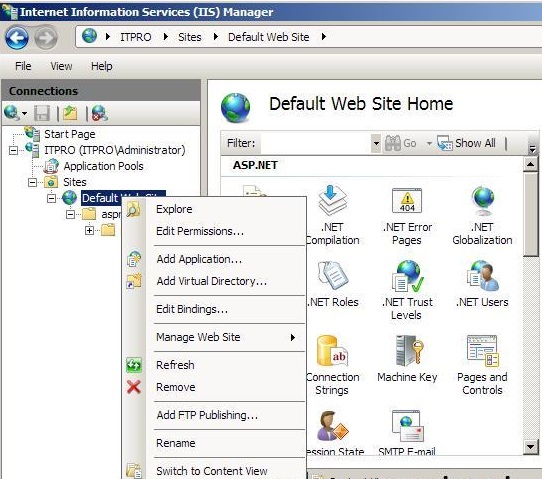 9
3) کاملترین مورد استفاده از منوی Action در قسمت سمت راست و بالای کنسول سرور IIS  است.
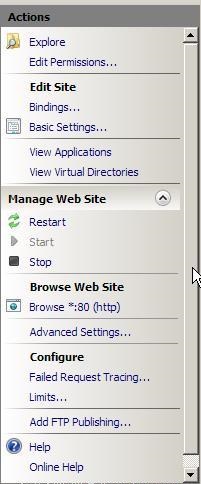 10
نصب IIS
برای نصب وب سرور IIS در windows server از کنسول server manager استفاده     می کنیم.
11
12
وب سرور به 5 قسمت اصلی تقسیم می شود:

1) Common HTTP features

2) Health and Diagnostics

3) Performance

4) Security

5) Application Development
13
14
15
16
17